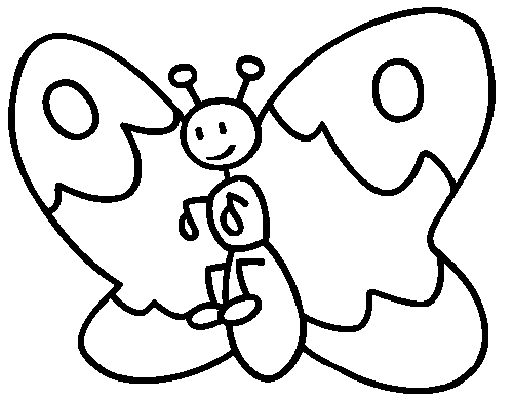 R_______________
O_______________
B_______________
I________________
N_______________
Ecole de Crevette
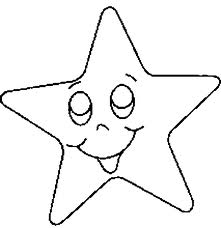 R_______________
O_______________
B________________
I_________________
N_______________
Ecole de Crevette
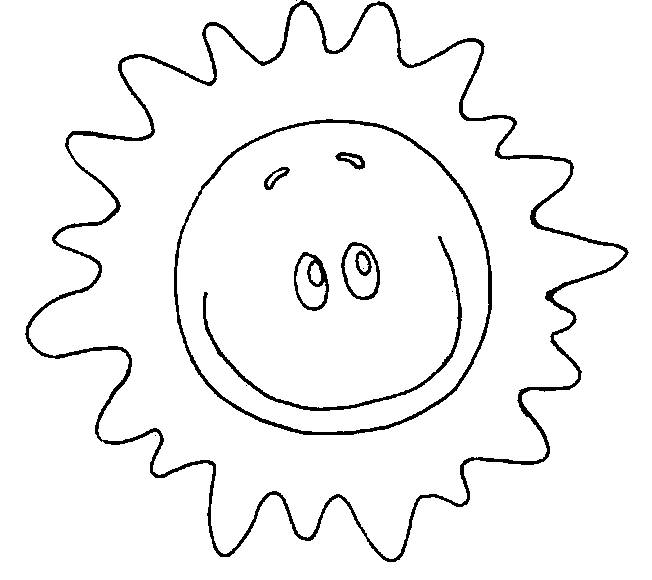 R_______________
O______________
B_______________
I________________
N______________
Ecole de Crevette
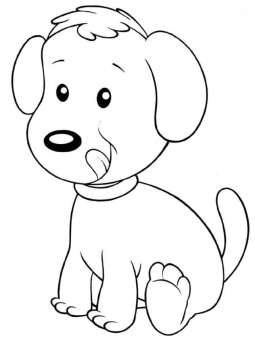 R_______________
O______________
B_______________
I________________
N______________
Ecole de Crevette
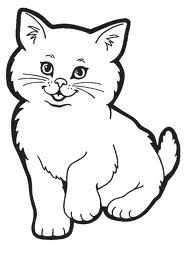 R_______________
O______________
B_______________
I_________________
N______________
Ecole de Crevette
R_______________
O_______________
B_______________
I_______________
N_______________
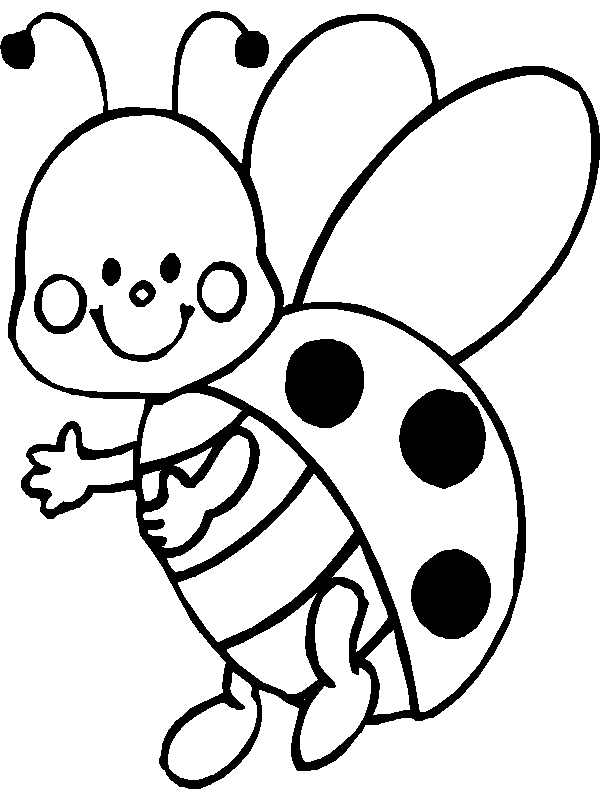 Ecole de Crevette